39 GHz Reconfiguration Procedures Webinar
April 4, 2019
Webinar Objectives
Encourage interested parties to provide informed comment in response to the Initial 39 GHz Reconfiguration Procedures Public Notice, DA 19-196, released March 20, 2019 (PN)

Illustrate key concepts with examples as we talk through the process

Caveat:  This presentation is not a substitute for the content of the PN or its Appendices
Topics for Comment
The PN highlighted select topics for comment, which we will focus on in more detail

The methodology for setting relative weights for holdings by market (PEA)
Rounding reconfigured holdings
Boundaries of modified licenses for partial PEAs
The incentive payment for commonly controlled licensees

Keep in mind that the PN welcomes comment generally, including about the contents of the Appendices
Submitting Comments in Response
Comments are due April 15

Reply comments are due April 26
The Public Notice details how to submit comments, PN paras. 88-91

Please note that auction procedures will be addressed separately  

The Commission has an Auction Comment Public Notice on its tentative April Meeting Agenda:
www.fcc.gov/news-events/events/2019/04/april-2019-open-commission-meeting
Ex Parte Information
With a limited exception, attending and/or participating in this webinar to learn about 39 GHz reconfiguration procedures set out in the PN should not require a filing under the Commission’s rules governing ex parte communications.  See 47 CFR 1.1200 et seq.
Presentations to Commission personnel directed to the merits or the outcome of the matters raised in the PN or other pending proceedings will require the filing of an ex parte notice
Why Reconfigure 39 GHz Licenses?
Make all 39 GHz licenses more useful for 5G and other advanced services

Provide each incumbent with options for transitioning its existing licenses to these new licenses
Incumbent Initial Commitment Options
The reconfiguration process will give each incumbent 3 options for transitioning existing 39 GHz licenses to new licenses:
Accept modified licenses based on the incumbent’s acceptable alternative reconfiguration
Relinquish existing licenses in exchange for incentive payment and option to bid on new licenses in Auction 103
Accept modified licenses based on the Commission’s proposed reconfiguration
1
2
3
Path to Reconfiguration
Second Public Notice
Updated Data and Procedures
Third Public Notice
FCC Proposed Reconfigurations
Initial 39 GHz Procedures Public Notice
(Released March 20)
Incumbents review data
Updates required by April 15
FCC Form 175-A
Enables incumbent to access the Initial Commitment System
Comments due by April 15
Reply comments due by April 26
Reconfiguration Procedures
The PN describes the Commission’s steps for reconfiguring existing licenses to create modified licenses:
 
Calculate holdings based on existing 39 GHz licenses

Aggregate holdings within each PEA

Make holdings comparable across PEAs by using relative weights for PEAs

Reconfigure weighted holdings

Determine boundaries for any modified license for holdings equivalent to less than a full PEA
Appendices to the PN
Detailed reconfiguration procedures are in Appendix A

Initial results of each incumbent’s aggregated holdings are in Appendix B
Calculate Existing Holdings
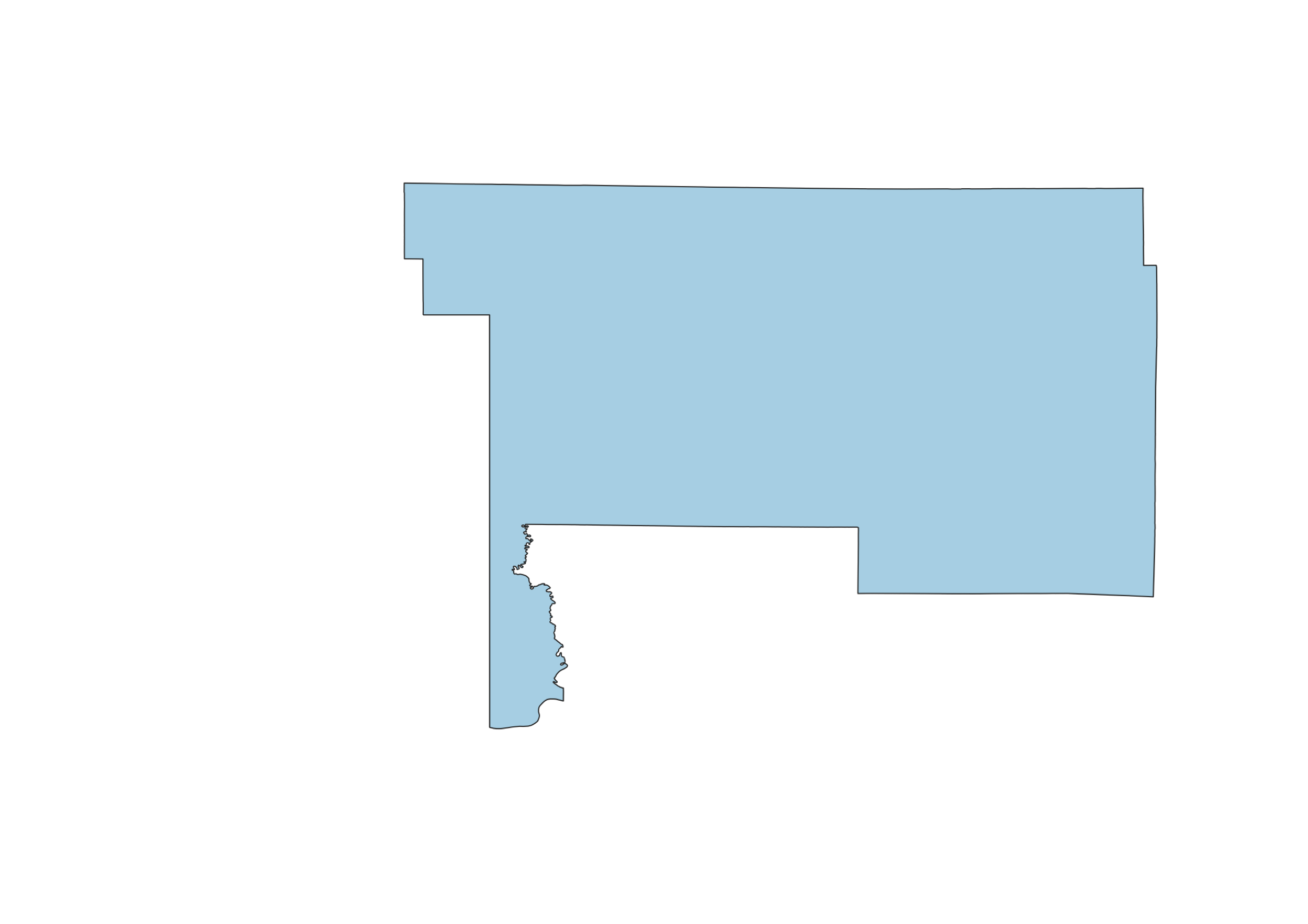 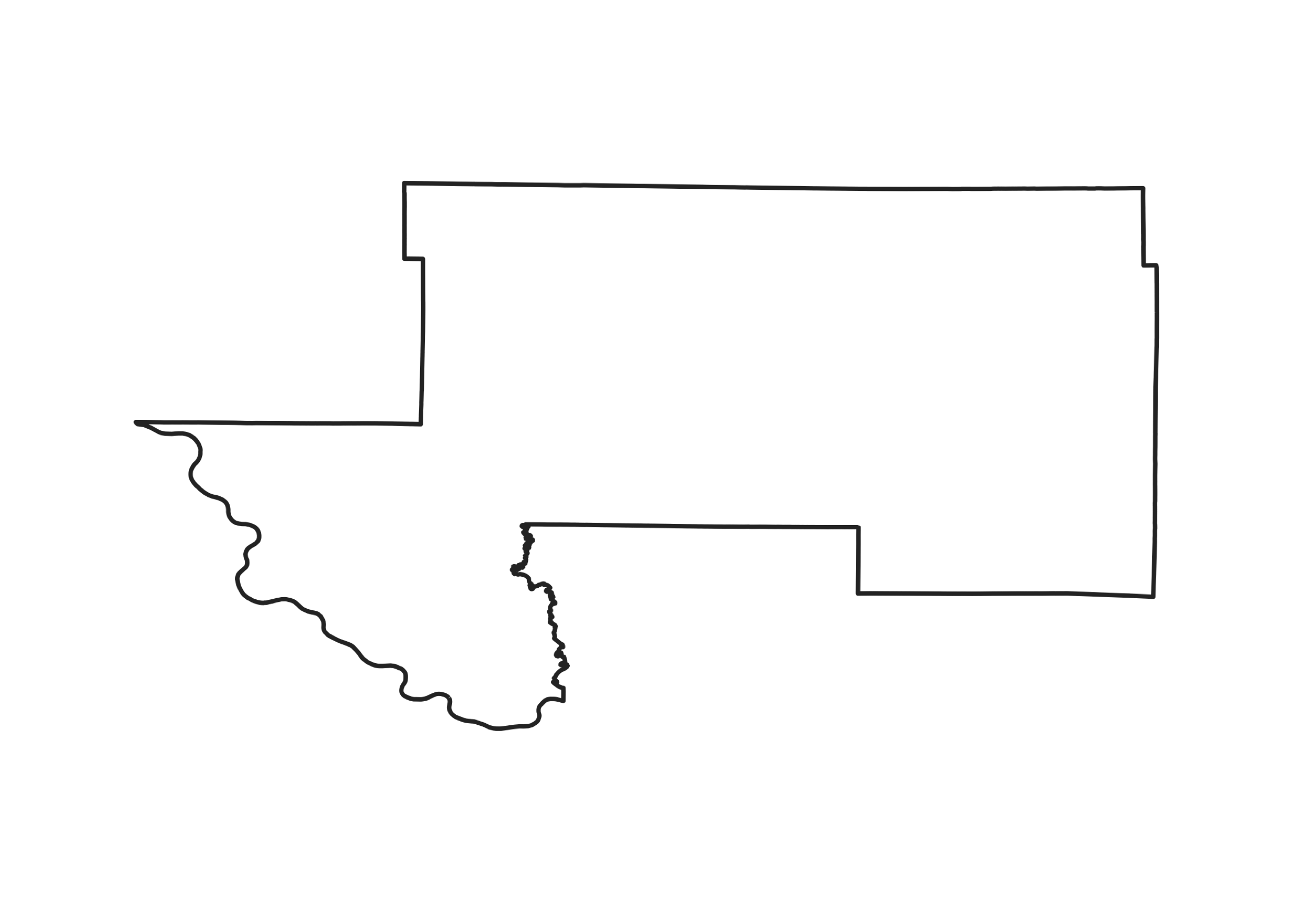 First we identify the area in each PEA where an incumbent has holdings using the license data from ULS
License holdings are quantified by the population covered multiplied by the bandwidth of the existing license (50 MHz) to establish the MHz-population (MHz-pops) of the license
Calculate Existing Holdings
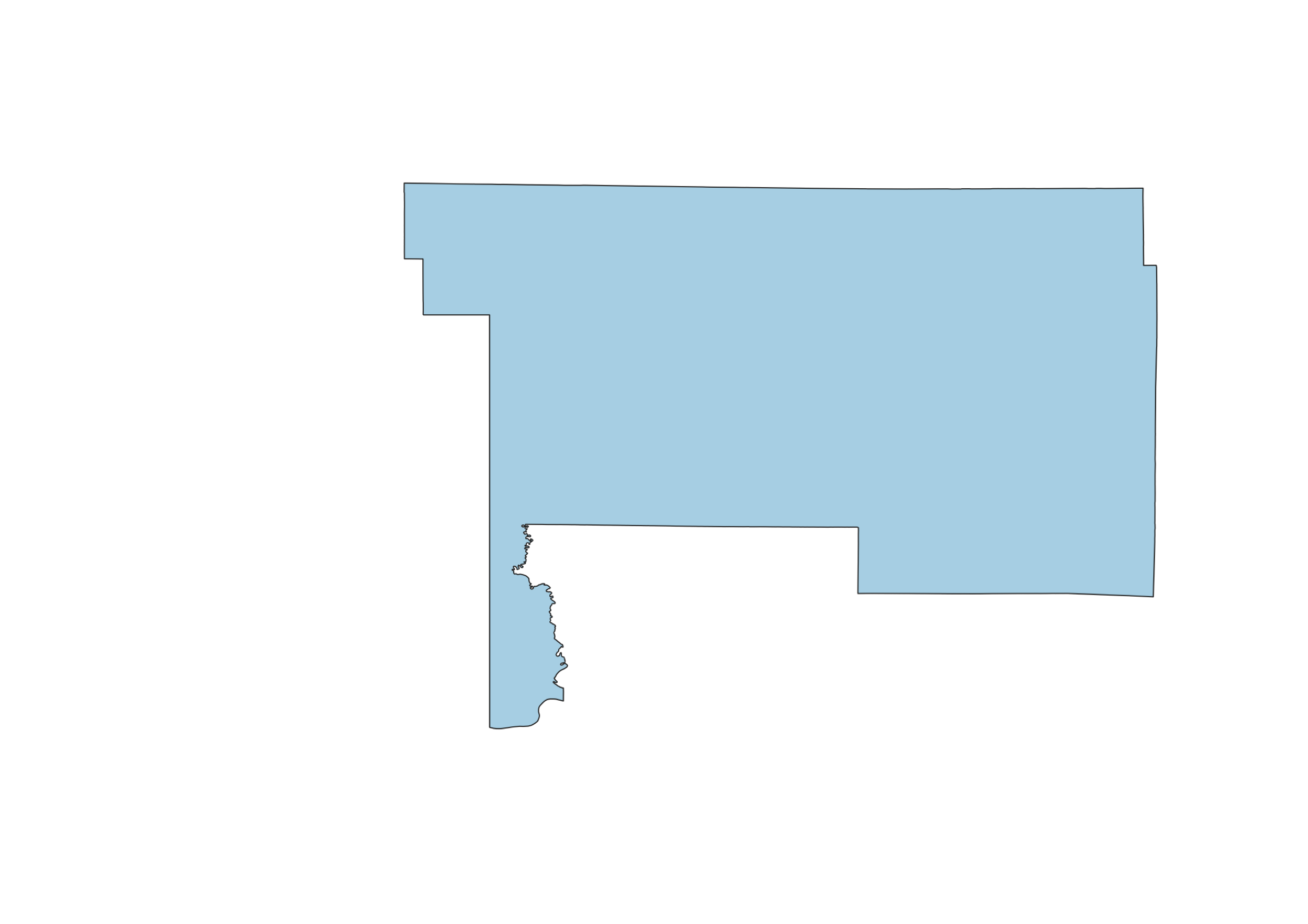 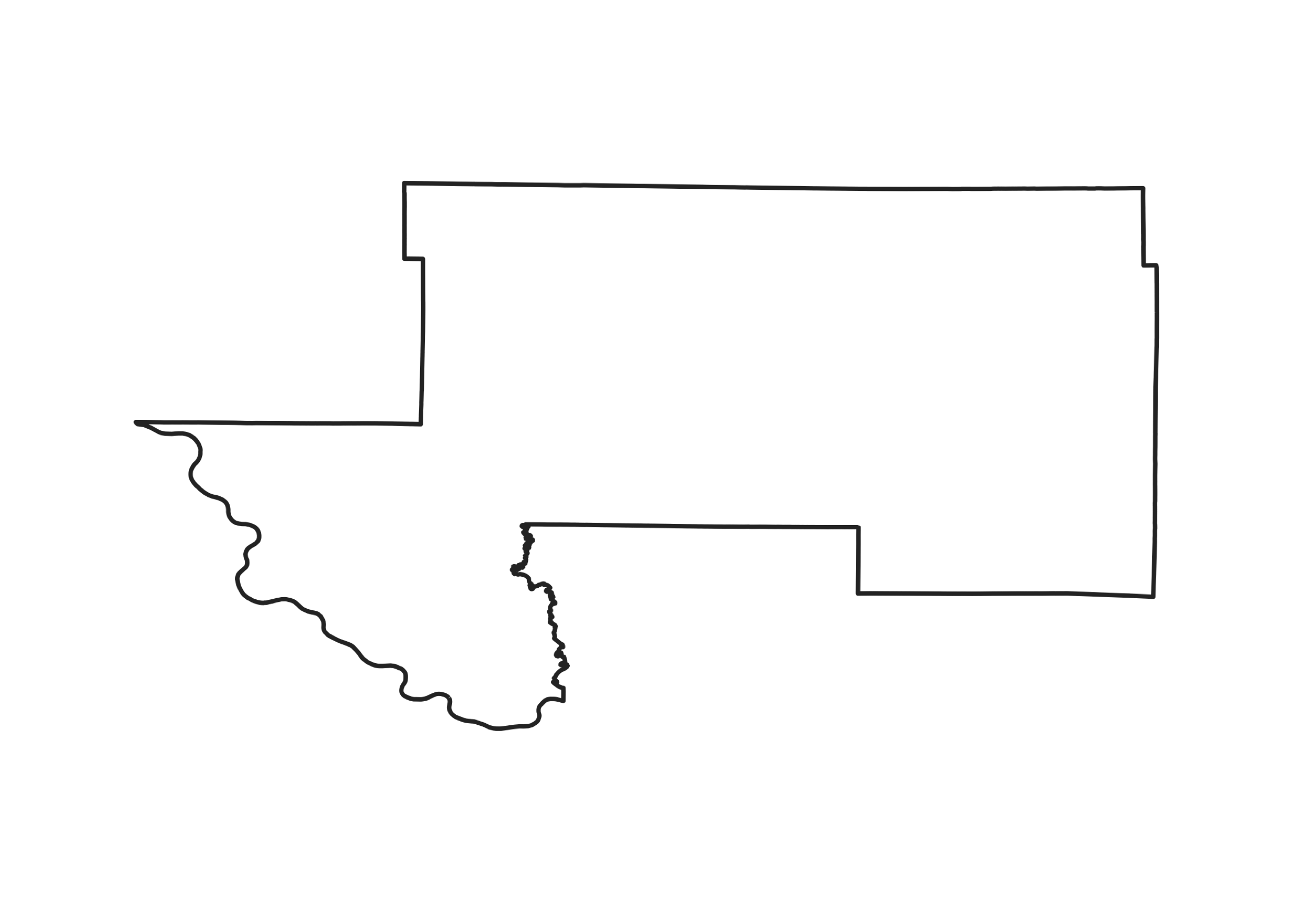 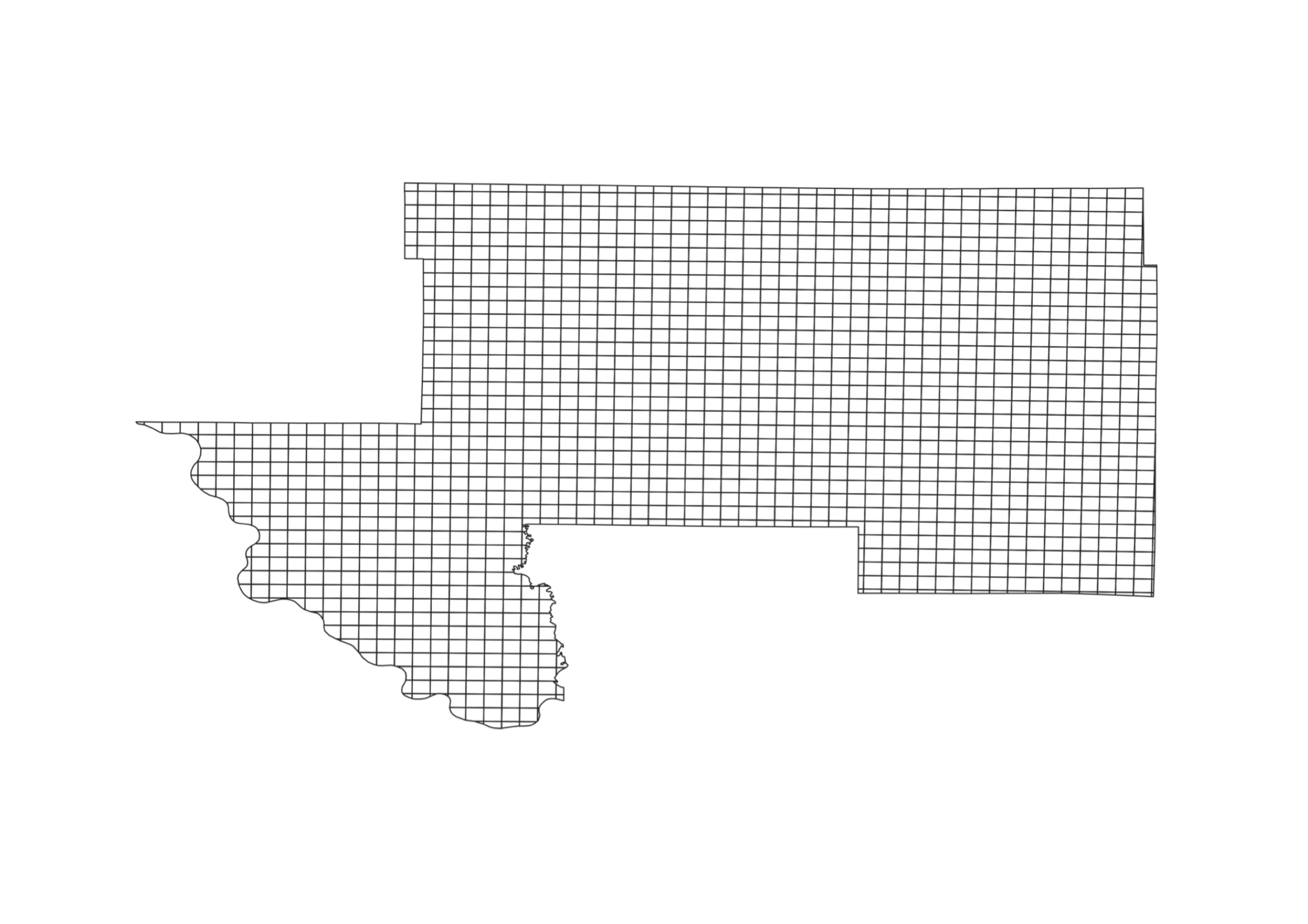 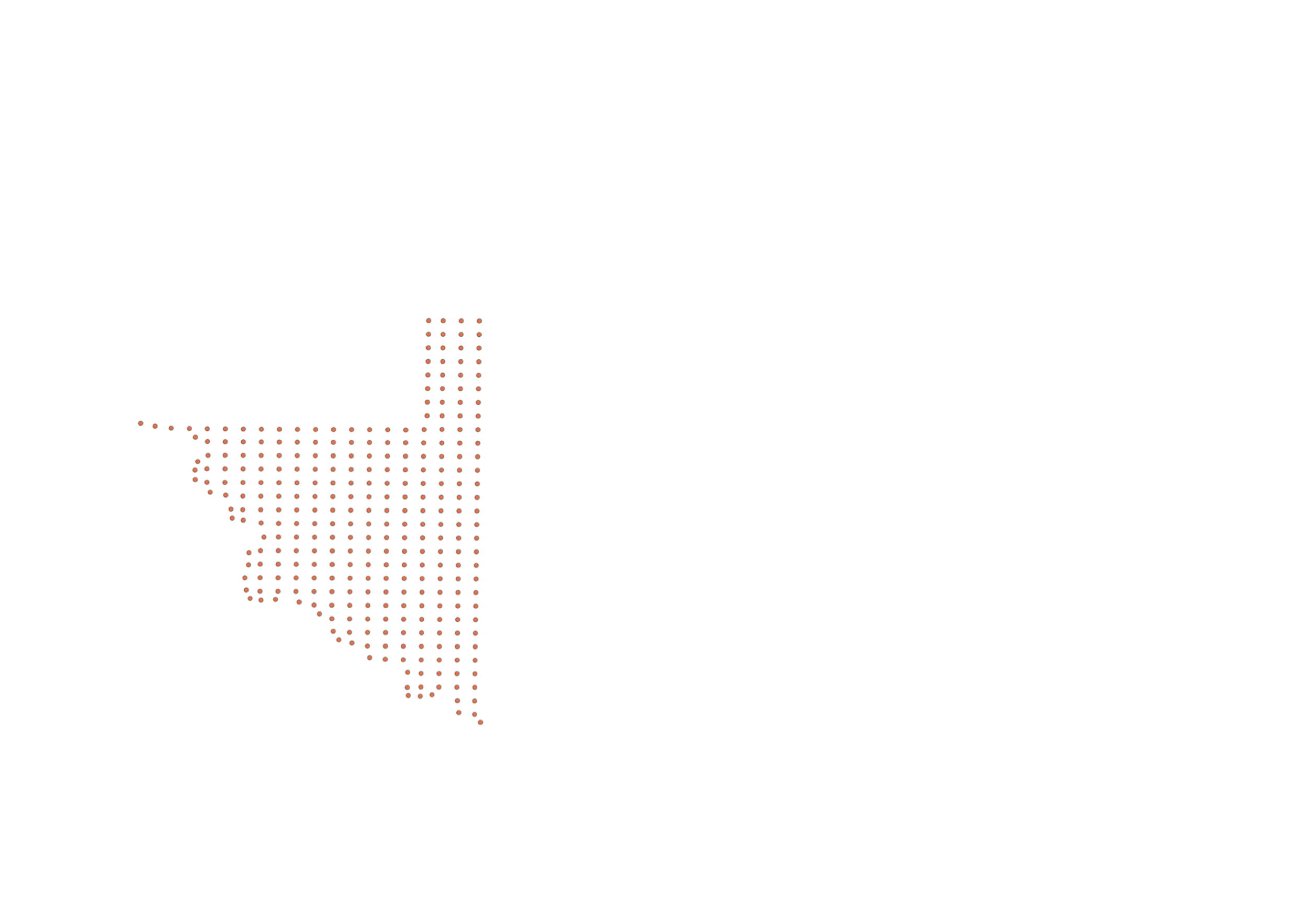 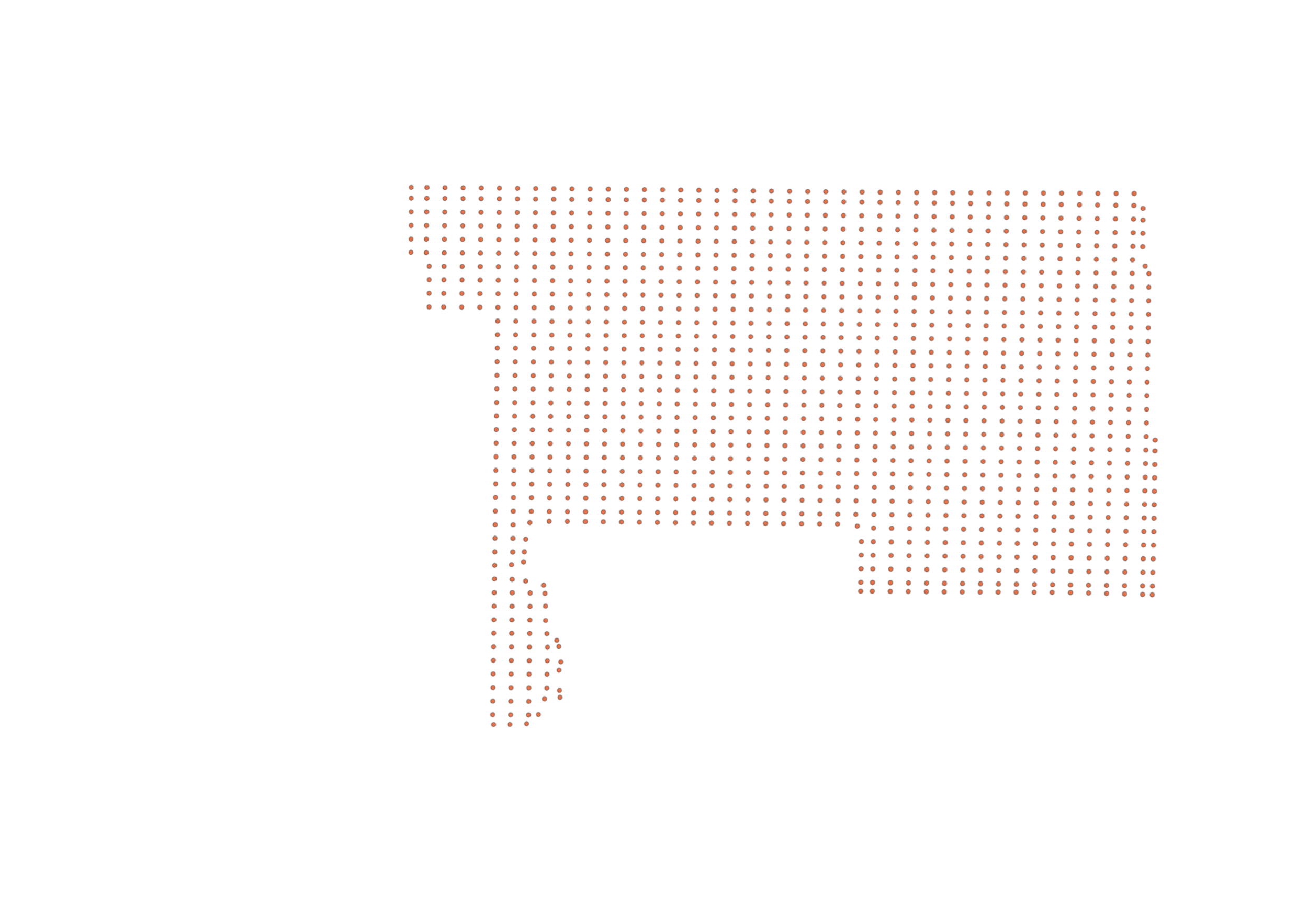 To determine the population covered by the license, we use a
2 km x 2 km grid as described in Appendix A of the PN
This PEA has a total population of 24,500 but the license covers only 19,600. Calculated holdings for this license:
      19,600   x   50    =  980,000 MHz-pops
Aggregate Existing Holdings
If an incumbent holds multiple licenses in a PEA, the existing holdings for each license are calculated and summed to determine the aggregate holdings for the PEA
Aggregate Existing Holdings
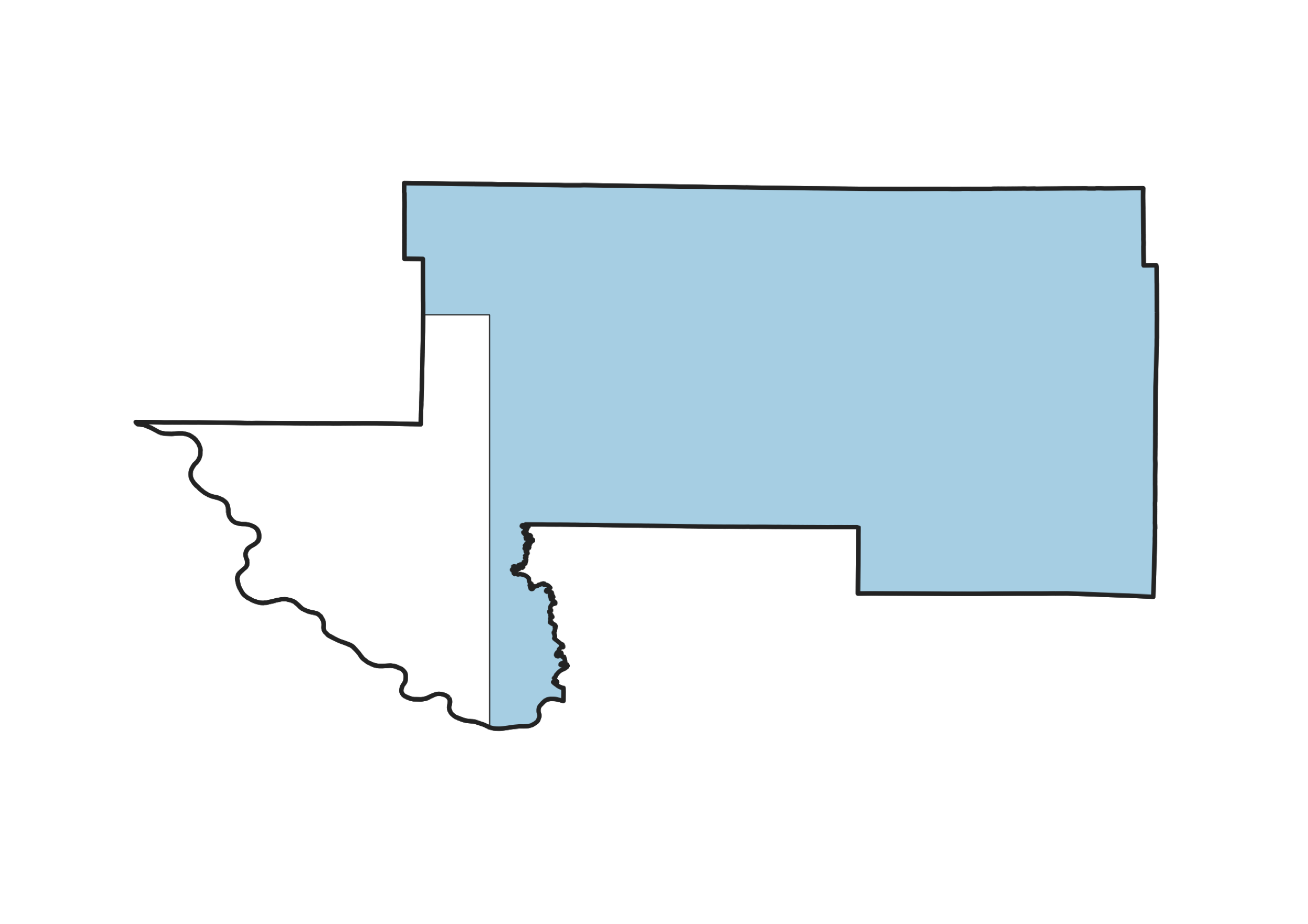 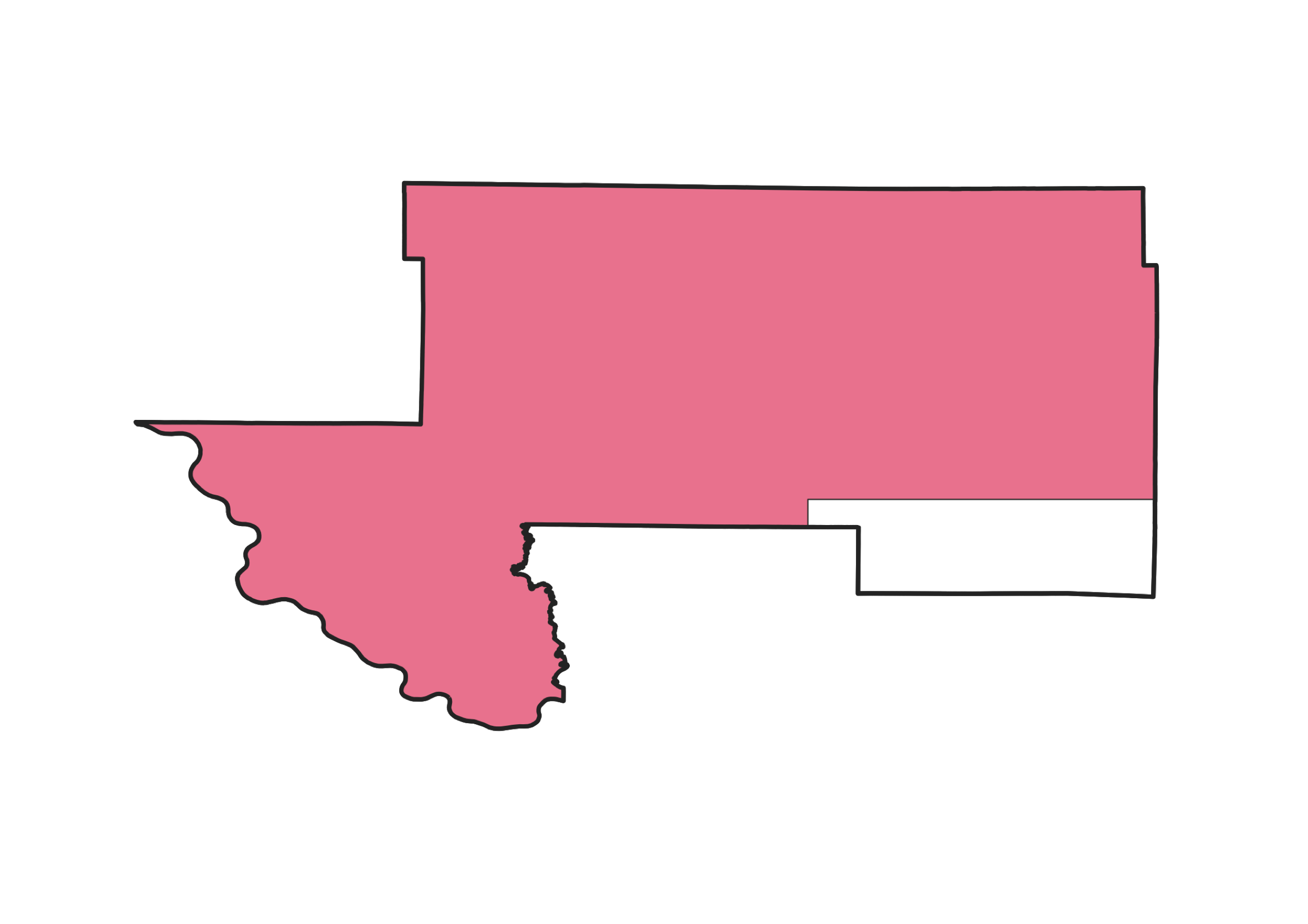 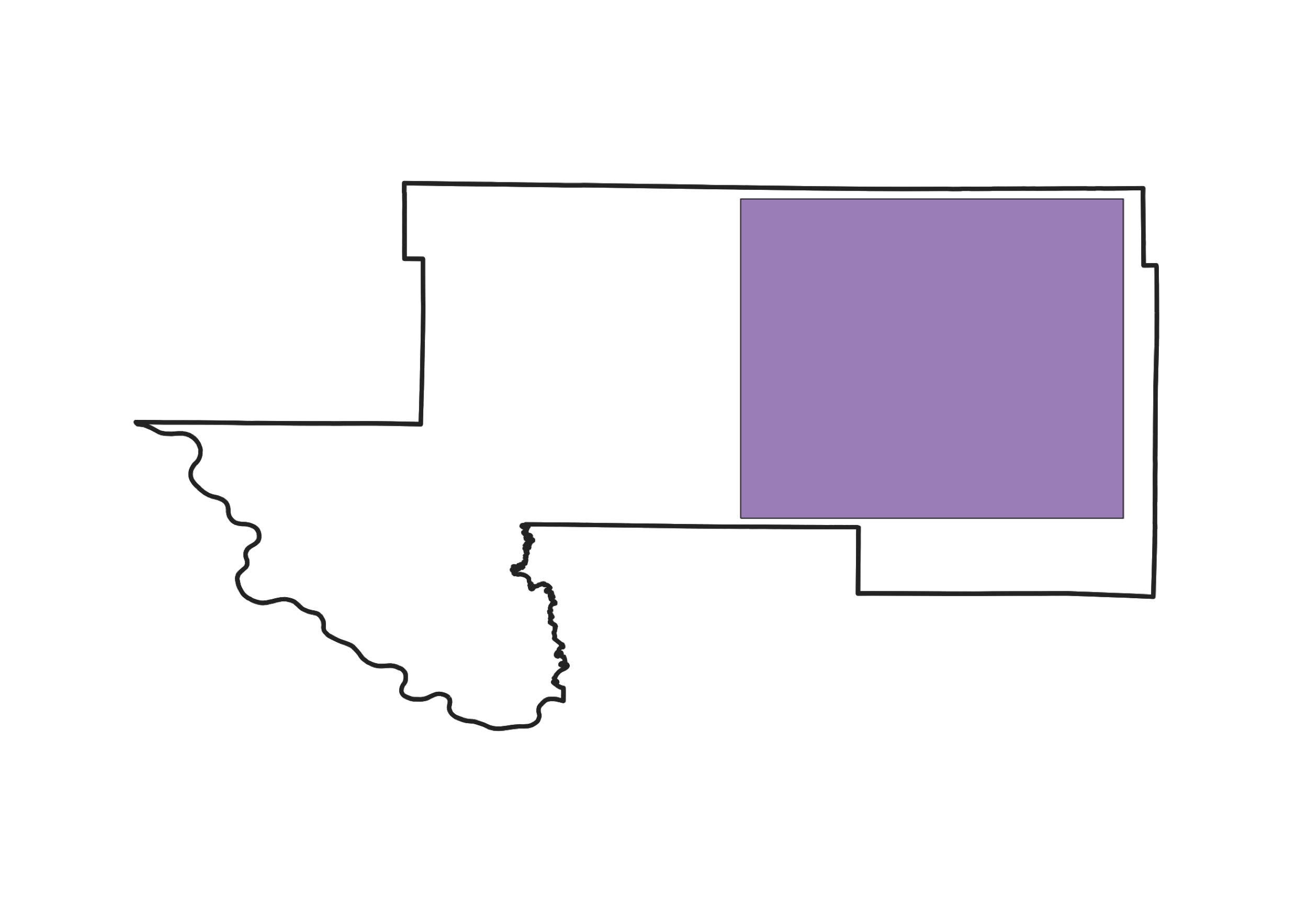 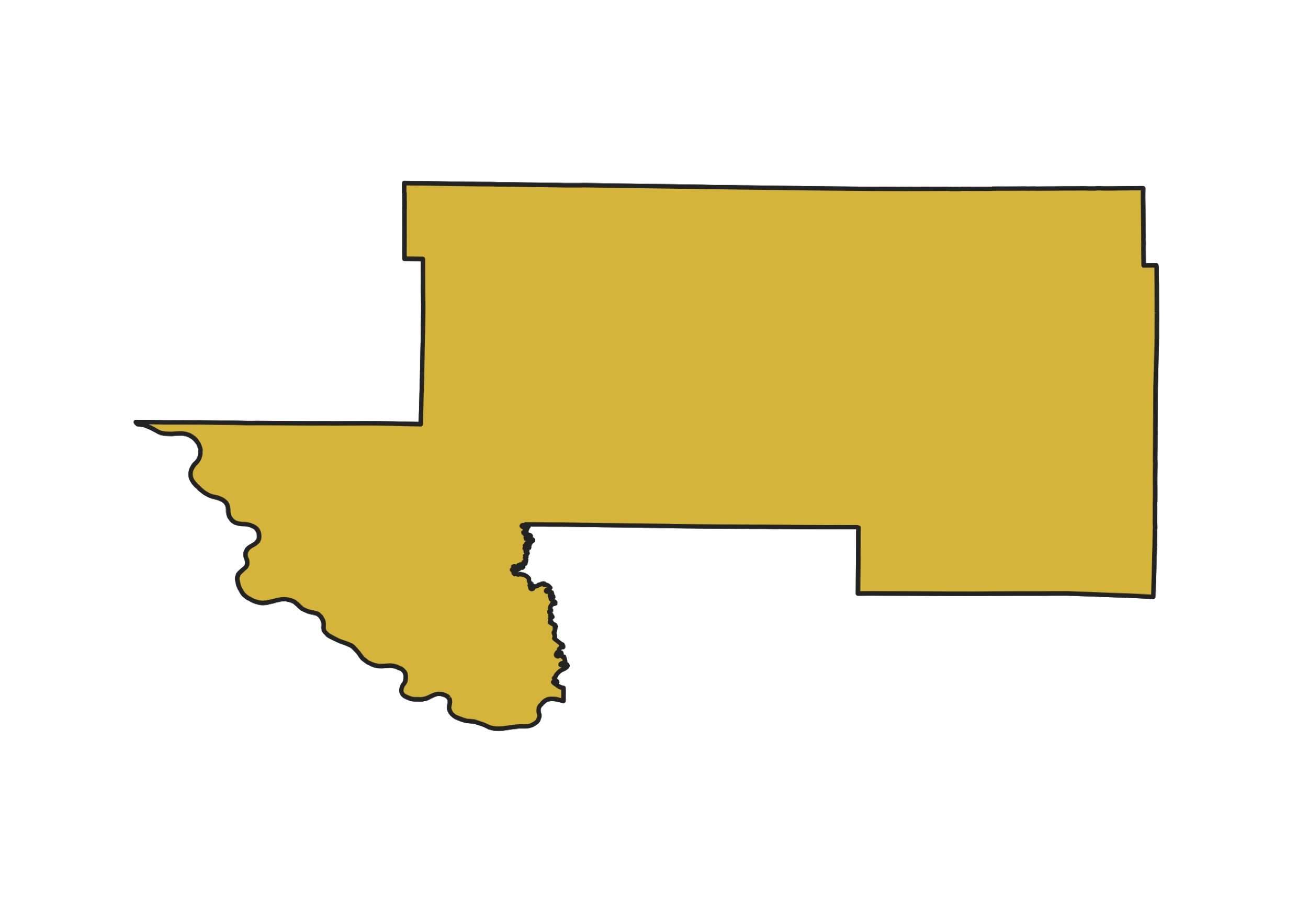 Equivalent Auction 103 Licenses
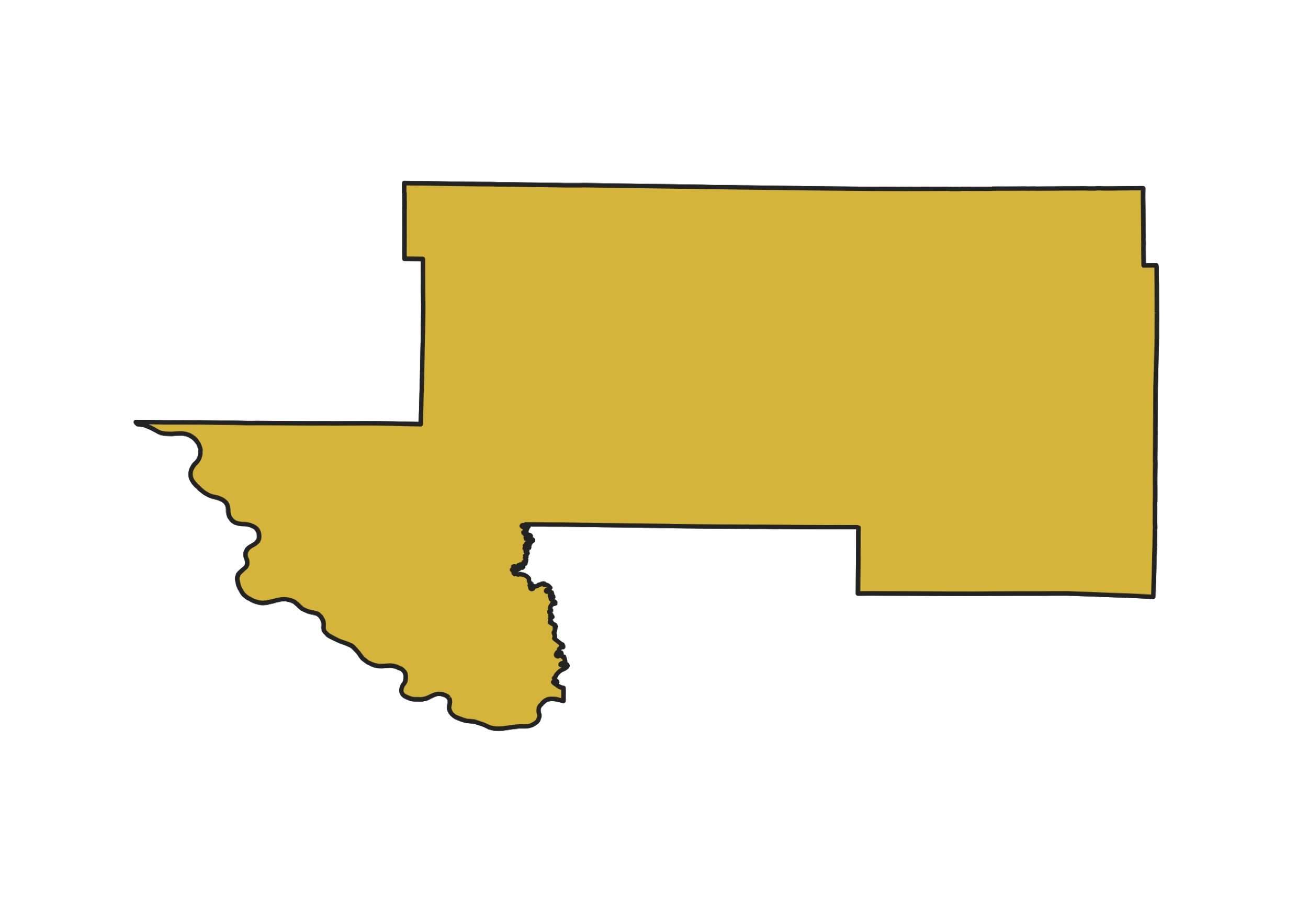 New 100 MHz licenses will cover the entire population in a PEA

For this example, the new license will be 24,500 x 100 = 2,450,000 MHz-pops
The incumbent’s aggregate holdings = 3,920,000 MHz-pops

Equivalent to 1 whole block (2,450,000 MHz-pops) and 	        a 0.6 partial block (1,470,000 MHz-pops)
Calculate Weighted MHz-pops
Partial holdings greater than or equal to 99% will be rounded to a whole block
Reconfiguration Guidelines
Combines any holdings for less than a full PEA license such that incumbent has whole licenses and at most one partial PEA
Keeps constant total weighted MHz-pops over all PEAs
Remaining partial is in one of the partial PEAs
Holdings for full PEAs are not affected
When Multiple Reconfigurations are Possible
The Commission’s proposed reconfiguration selects the PEA so that the partial holding leaves the least white space

So long as consistent with the reconfiguration guidelines, an incumbent may propose an alternative reconfiguration with a different amount of white space
Allows incumbents to adjust partial holdings to reflect individual needs
Commission’s Proposed Reconfiguration
PEAs chosen to minimize white space in partial block

Whitespace
3,740,000-3,359,000=
381,000 Weighted MHz-pops
Only PEAs where holdings are less than a whole new license can be reconfigured
Incumbent 39 GHz Licensee Short-Form Application (FCC Form 175-A)
The FCC Form 175-A enables access to the Commission’s Initial Commitment System
Accessing the Initial Commitment System allows incumbents to select from the 3 options available for how to transition their existing licenses
Required for:
Submitting an acceptable alternative reconfiguration
Receiving an incentive payment
Default selection is to accept FCC reconfiguration
Form 175-A does NOT require bidding in Auction 103
Bidders must file a separate Form 175 to bid on new licenses
Select Topics for Comment
As already noted, the PN highlights specific topics for comment

Methodology for setting relative weights for holdings

Rounding up holdings after reconfiguration

The boundaries of any licenses for part of a PEA

The incentive payment for commonly controlled licensees
Relative Weights
Relative weights are applied to all holdings so that the holdings are comparable across PEAs
Applies to both modified licenses and incentive payments
Proposed Methodology for Setting Weights
The PN proposes to use a weighted average of price indices, using bids from ongoing Auction 102 (24 GHz) and prices from Auction 1002 (600 MHz) and Auction 97 (AWS-3)
Similar to index for bidding units in previous auctions
Detailed in PN paras. 26-33

The PN also seeks comment on an alternative that would enable use of data from Auction 101 (28 GHz)
The estimation for areas unavailable in Auction 101 is described in the PN and Appendix C
Rounding Up Holdings After Reconfiguration
The PN proposes that for post-reconfiguration holdings where 10% or less of a PEA’s population would remain as white space, the holdings will be rounded up to a whole block (PN, para. 42)

This would increase the 5% threshold

Protects against stranding hard-to-use white space

Changes holdings only with respect to modified licenses – not for purposes of an incentive payment
Boundaries for Licenses for Part of a PEA
An incumbent accepting modified licenses may have at most one modified license for only part of a PEA

The PN proposes a method to expand or contract an incumbent’s existing licensed area in a PEA to comply with the reconfiguration chosen
 
Applies to modified licenses whether the reconfiguration was proposed by the Commission or by an incumbent
Determining the Geographic Area for Retained Partial License
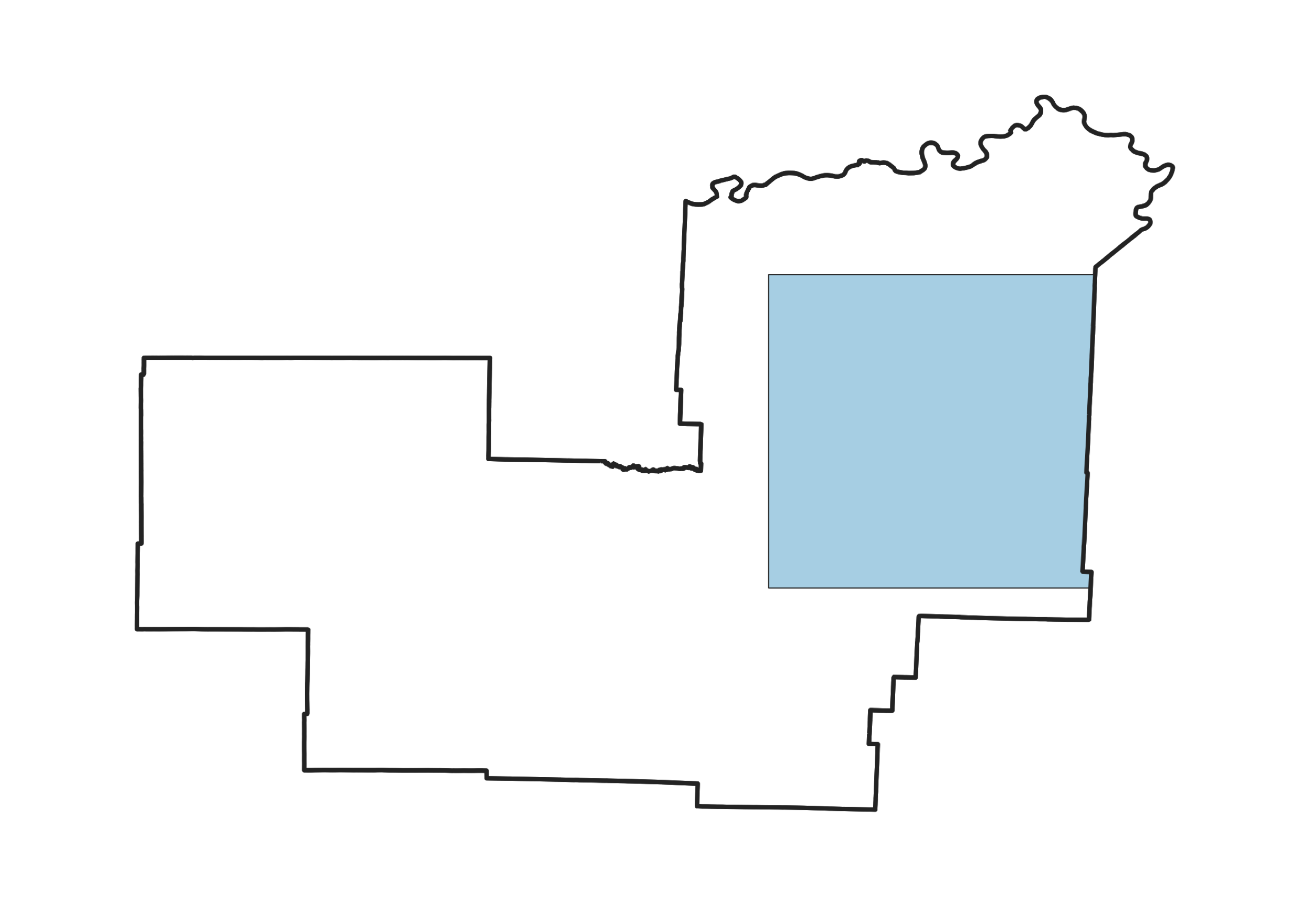 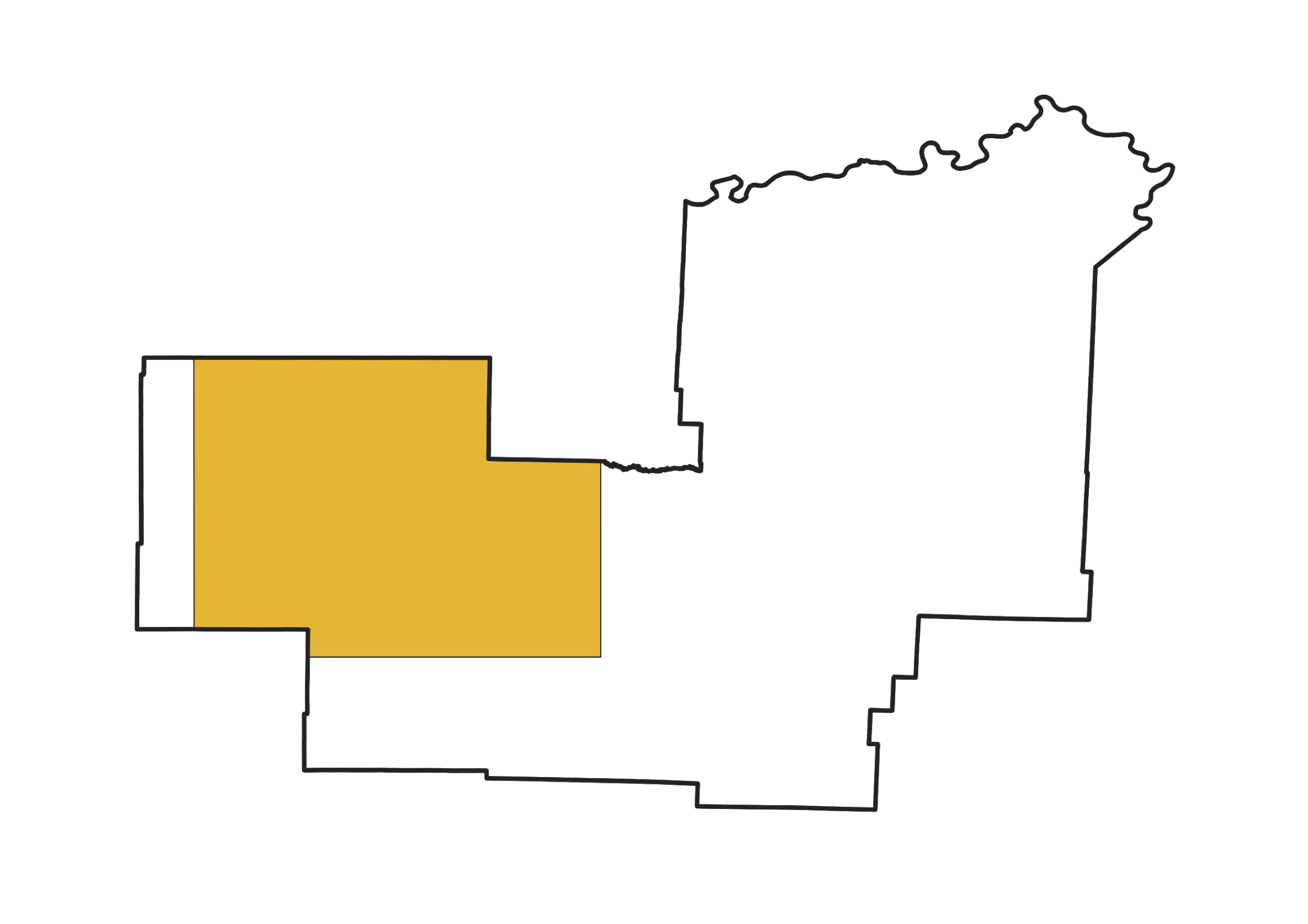 If an incumbent retains a partial license, the new area of the license will be determined based on the composite of all the incumbent’s licensed areas for that PEA
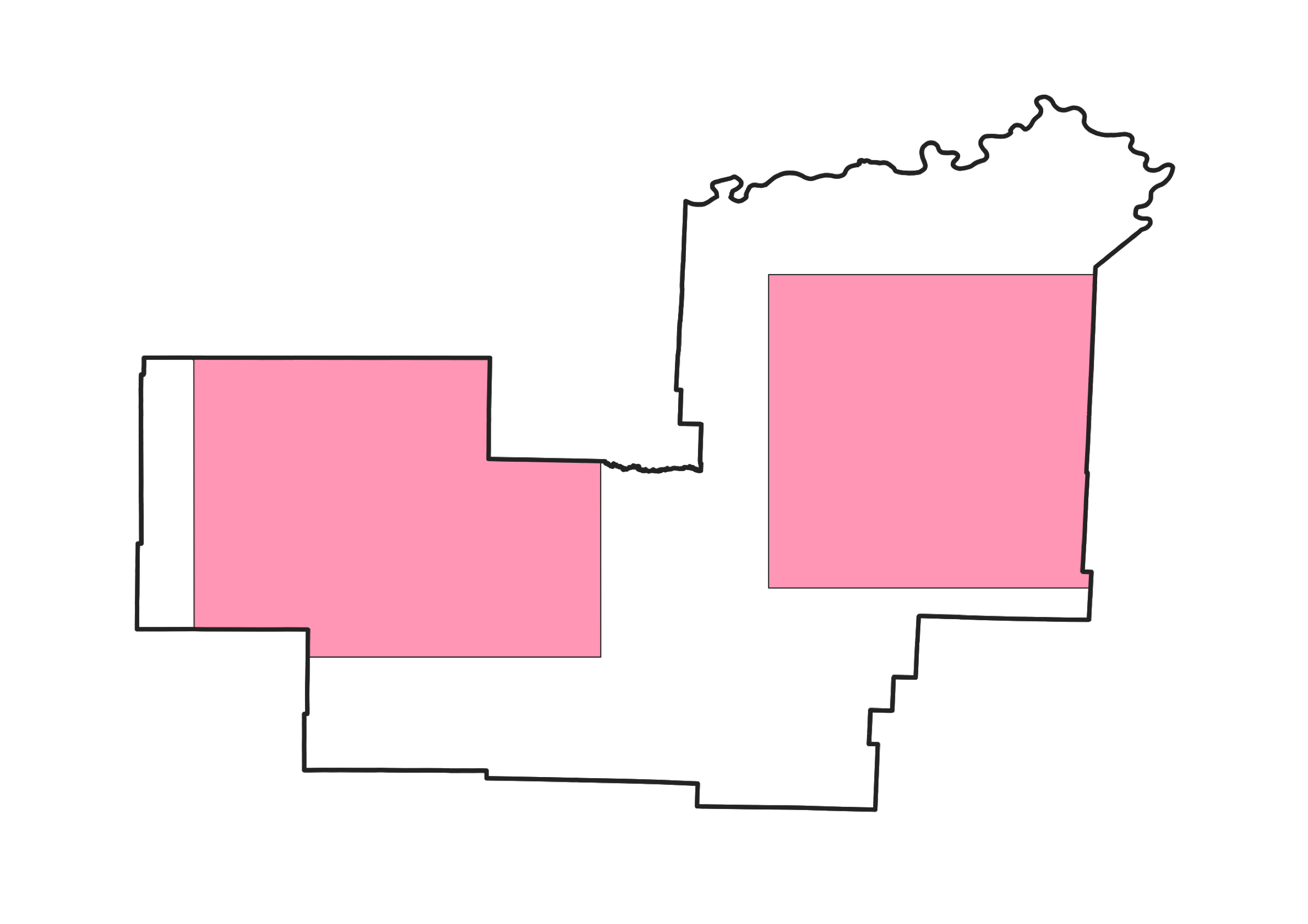 Base geography for new partial license
Determining the Geographic Area for Retained Partial License
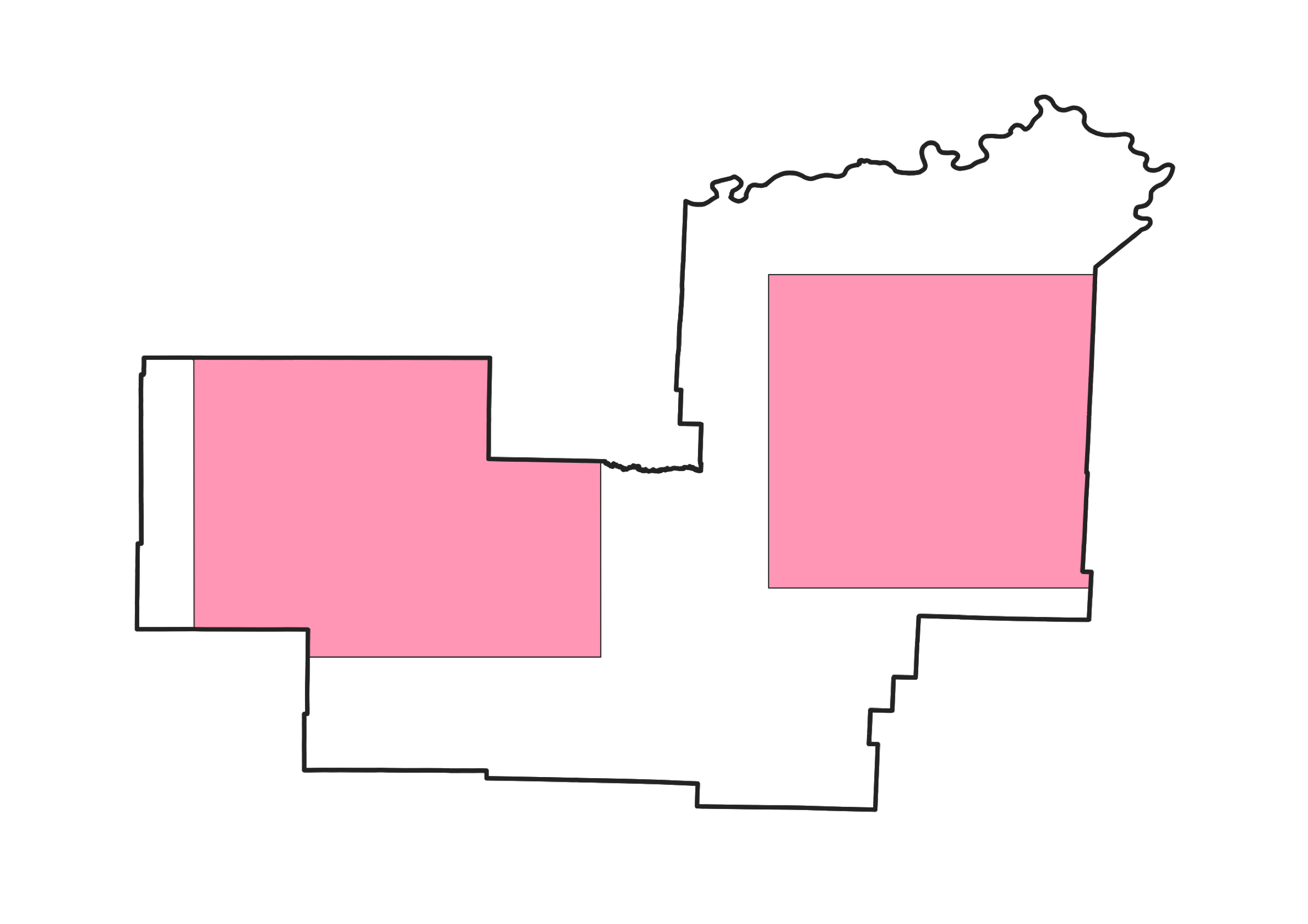 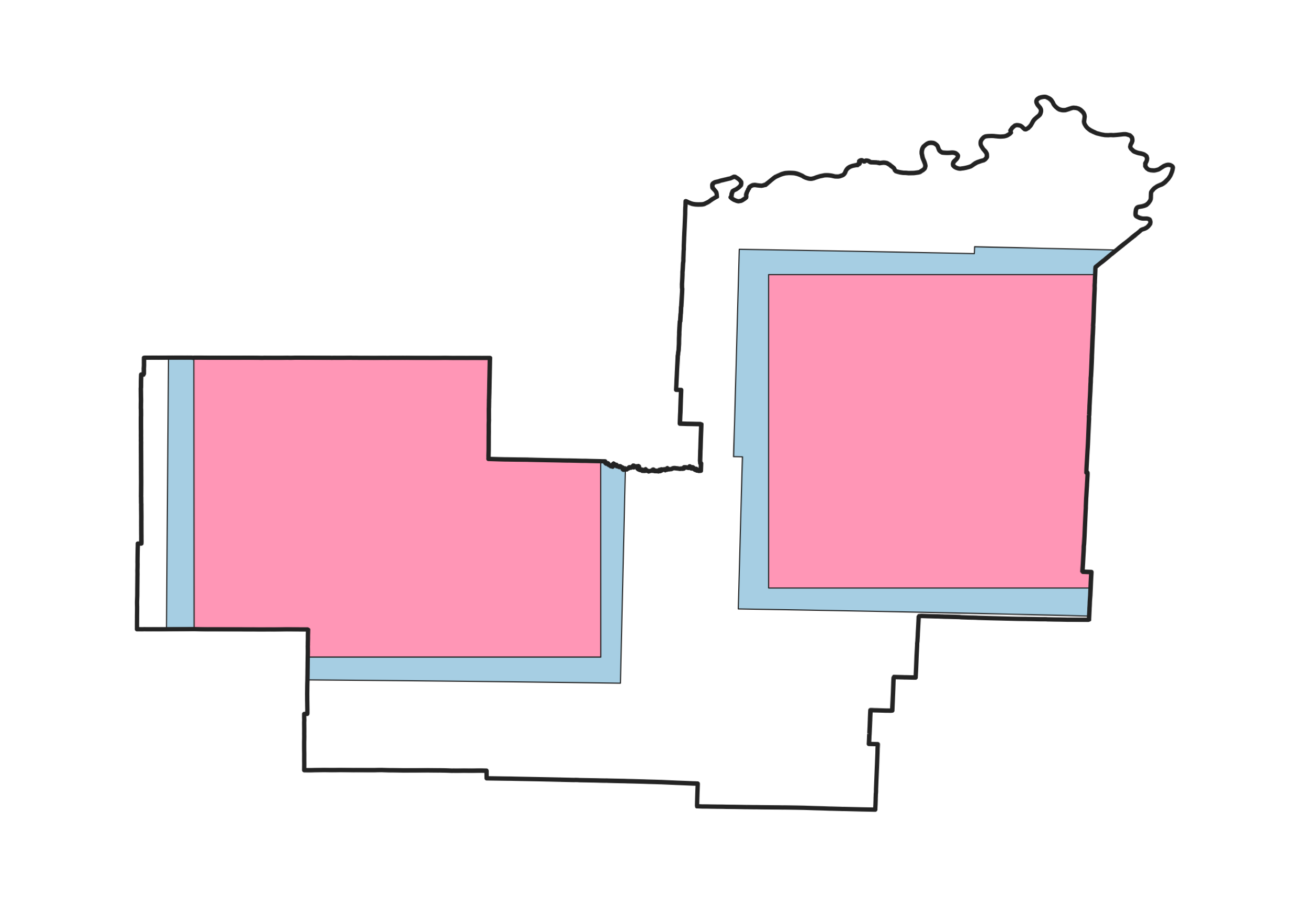 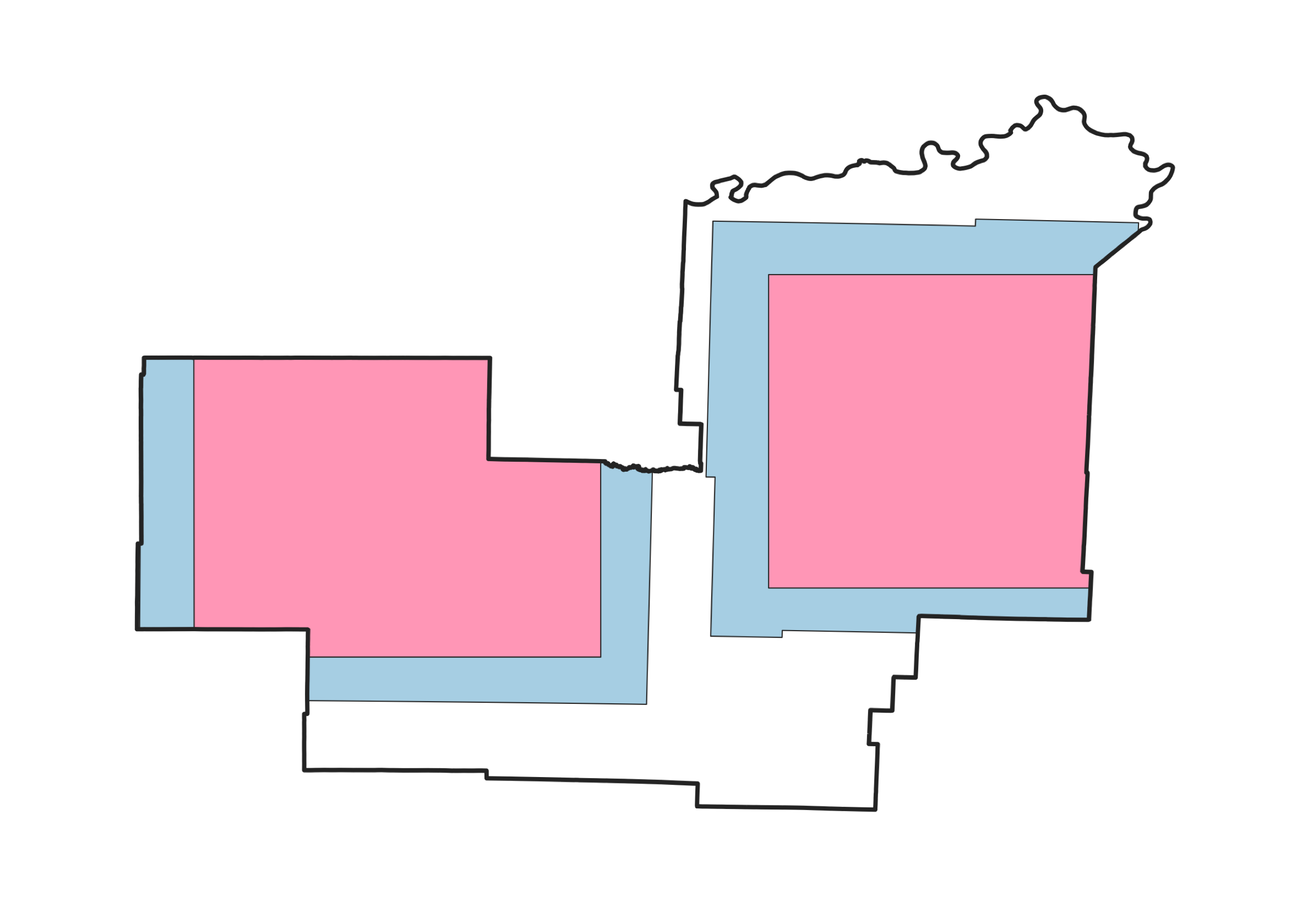 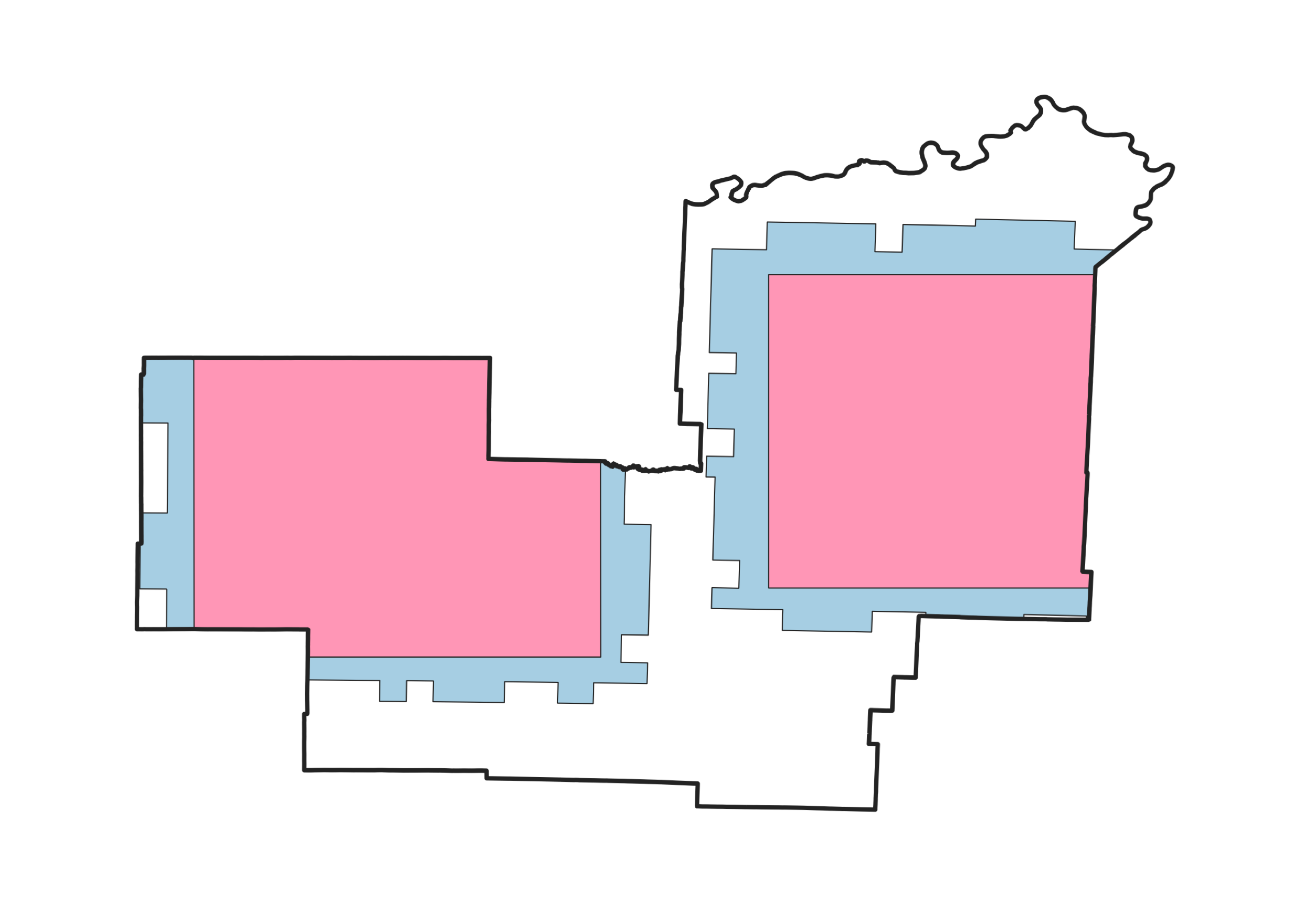 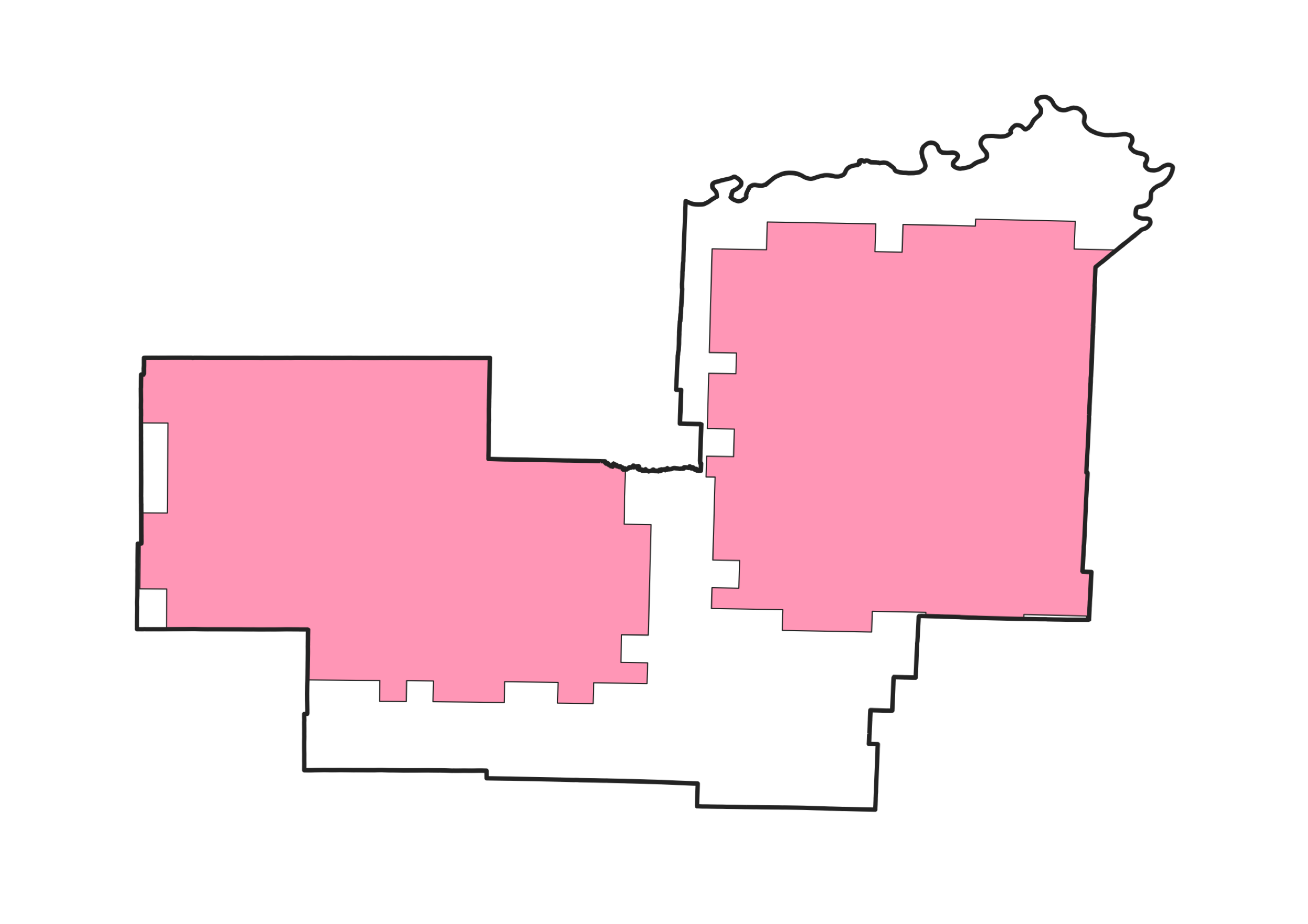 If the composite holdings are less than the new partial holdings, area will be added to the border until the new area is at least equal to the new partial holdings

If the composite holdings are greater, area will be subtracted from the border
Holdings in current area
New Partial Holdings
80,000
130,100
140,000
120,000
130,000
The Incentive Payment for Commonly Controlled Licensees
Proposes that the incumbent’s single incentive payment must be made to an existing licensee (PN, para. 72)

Seeks comment on alternative of permitting payment to another commonly controlled entity, even if not a licensee

Applies to incumbents with multiple commonly controlled licensees and consolidated holdings
Dates to Keep in Mind
By April 15, incumbents should review holdings announced in Appendix B and corresponding data in ULS
Update or correct related ULS information (such as contact information), if necessary
May file transaction applications that are excepted from the freeze (PN, para. 13)

By April 15, any interested party should file comments

By April 26, any interested party should file reply comments
Questions?
Questions are welcome at

39GHzReconfiguration@fcc.gov